Rubber Fab Hose Accessories
Products designed to work with hoses and piping systems
Golden Bridge Hose Support
New two piece design made with an impact and abrasion resistant thermo plastic
Safety yellow for high visibility
Supports and elevates hose and sanitary stainless steel piping systems
Eliminates hose abrasion
Protects hose fittings from damage
Open face design eliminates bacterial entrapment during wash down allowing wash fluids to reach floor drain
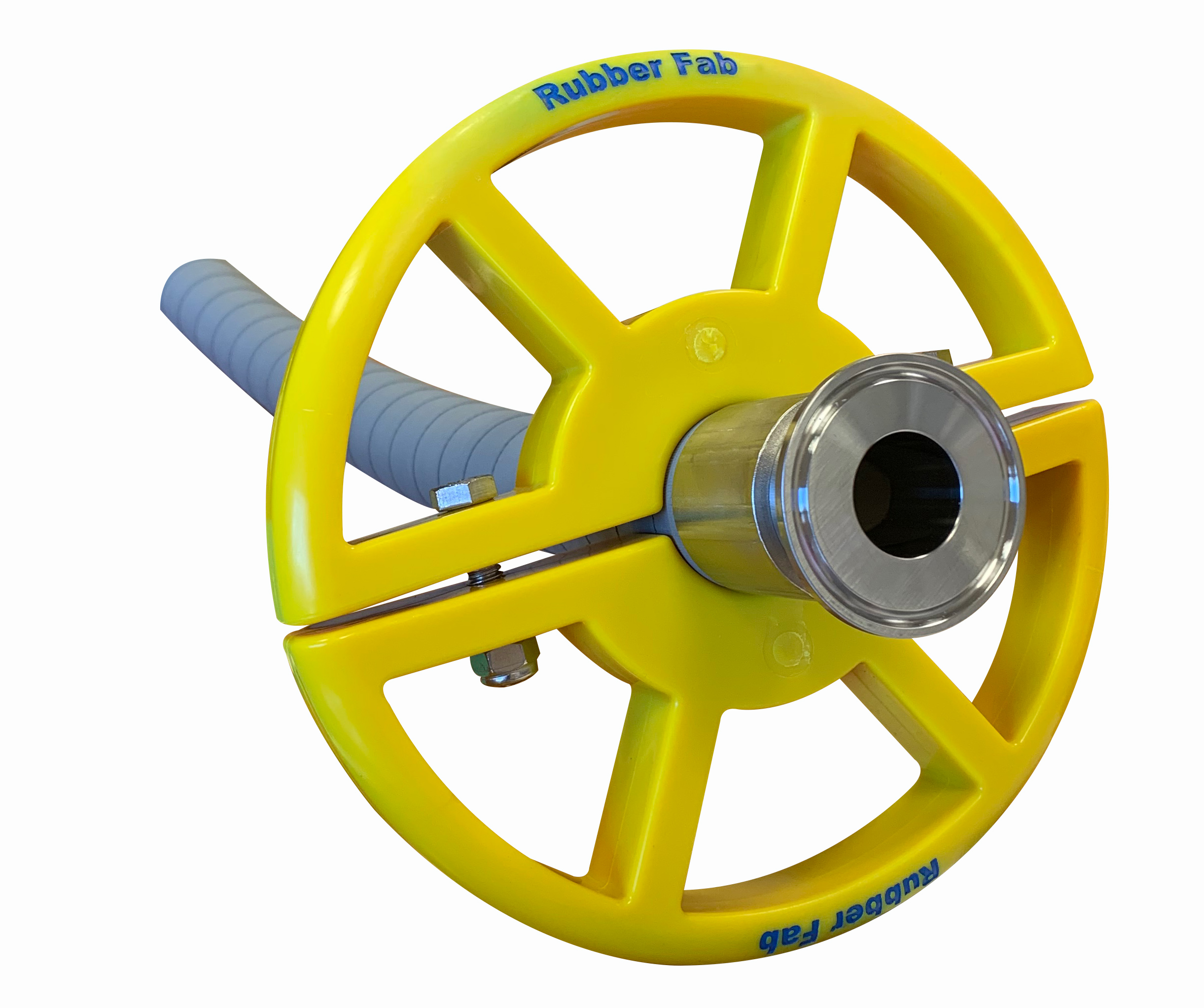 Fittings and Adapters
Fittings are available in 316L stainless steel and electropolished
Exotic materials available such as Hastelloy C22, C276 and Alloy 20
DIN style fittings also available
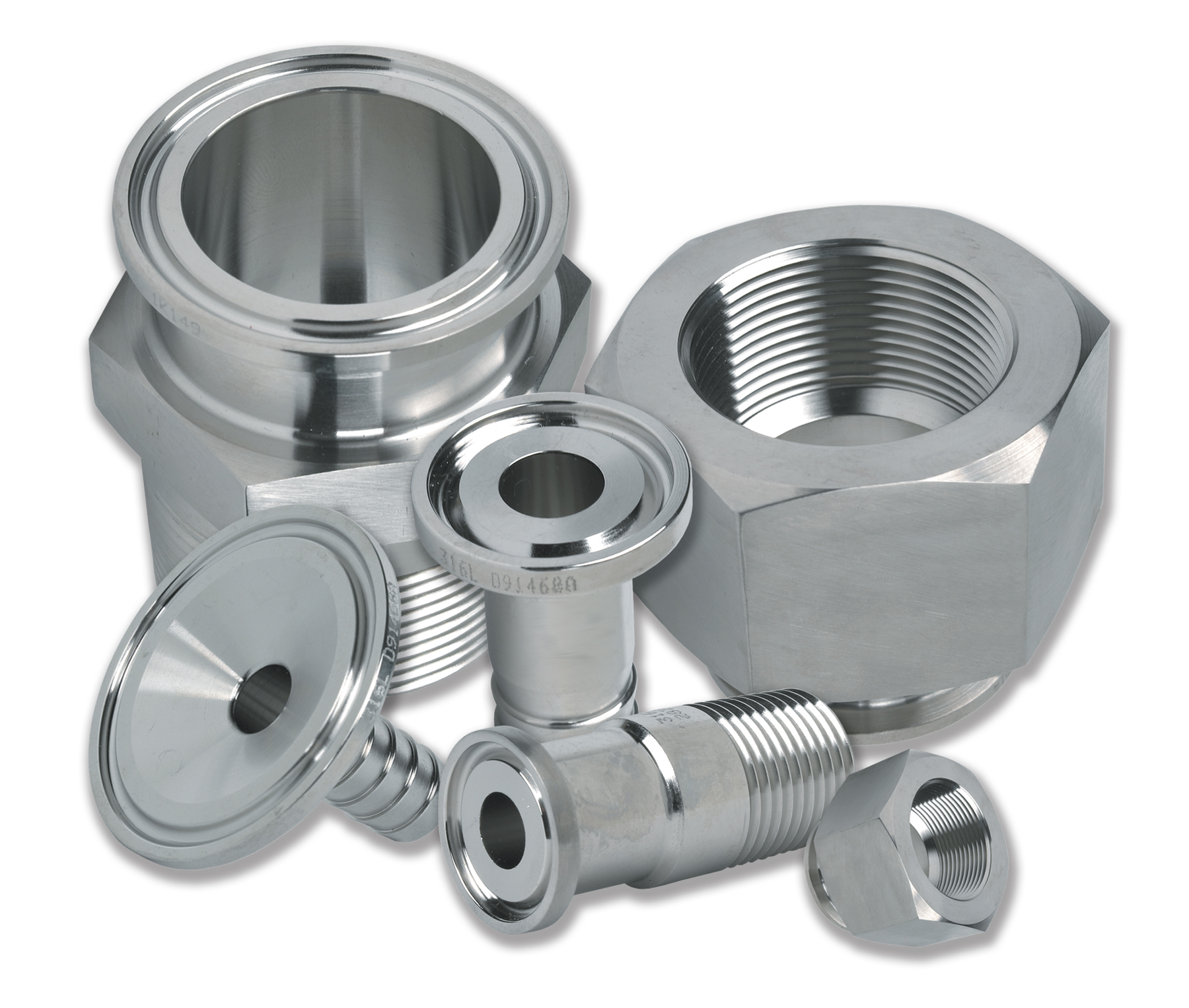 Reusable Fittings
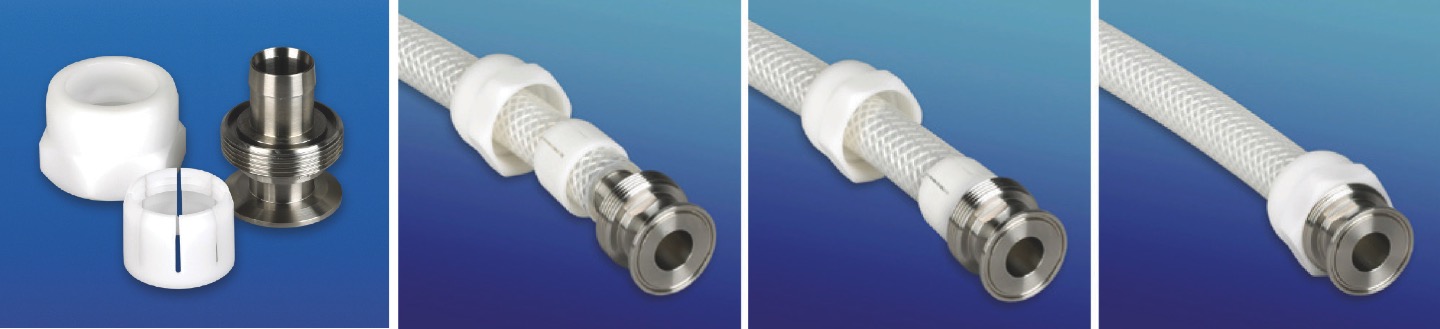 Meets the needs and requirements of critical processing industries such as Pharmaceutical, Dairy, Food, Beverage, Cosmetic, Instrumentation and Cleaning Aids
Totally reusable
Fittings are sanitary, autoclavable and easy to use
Available Sizes: ¼” to 2”
Sight Gauges
Used to view products and fluids flowing inline with rigid pipe lines
Available in a range of sight glass types including FEP, Polysulfone and Pyrex®
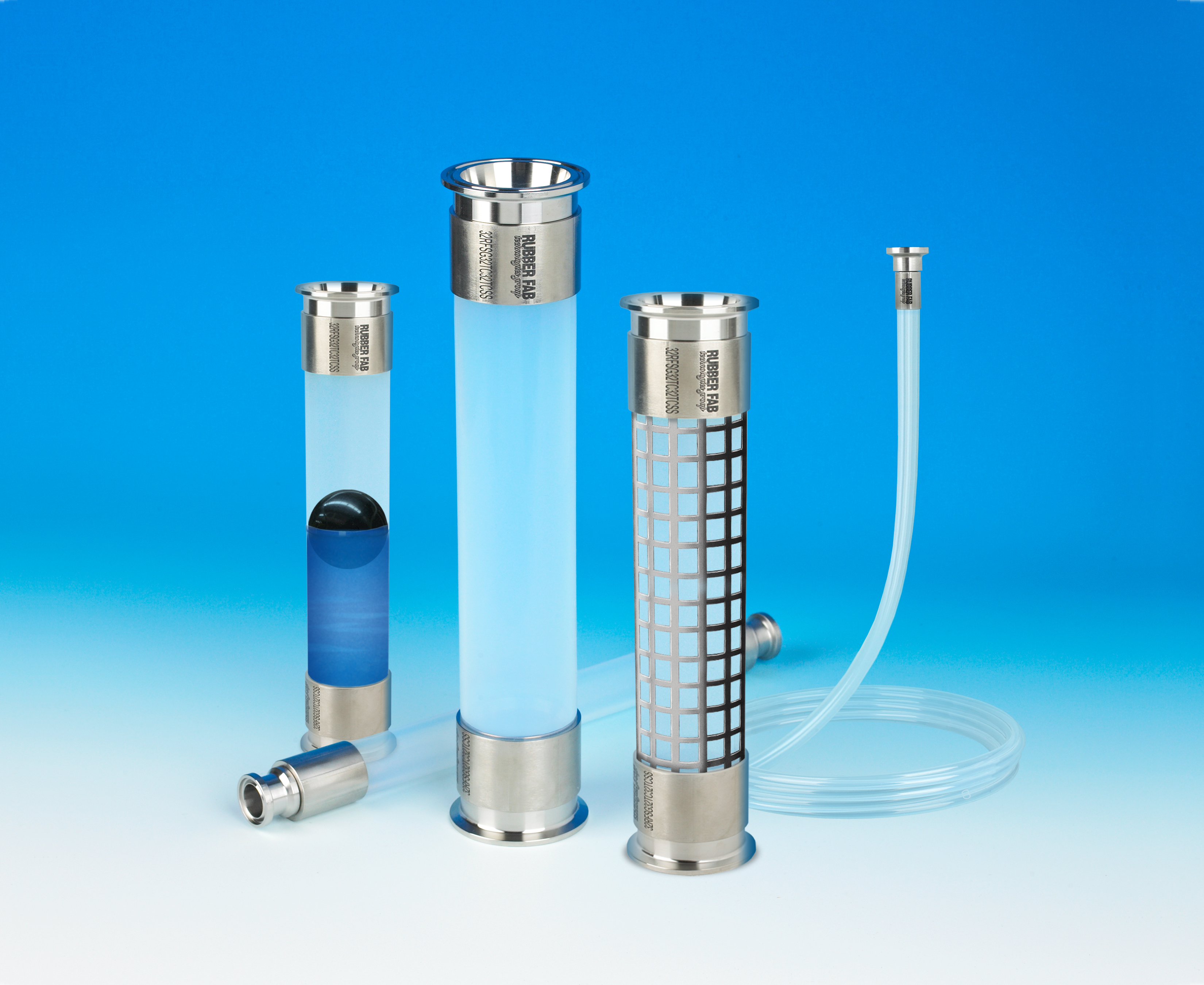 Torque-Rite®Patent #6,082,941
Compression control made easy 
Eliminates OVER and UNDER tightening of seals
“CLICK” your way to a perfect seal and the perfect surface system
Available in 30 in/lbs and 50 in/lbs
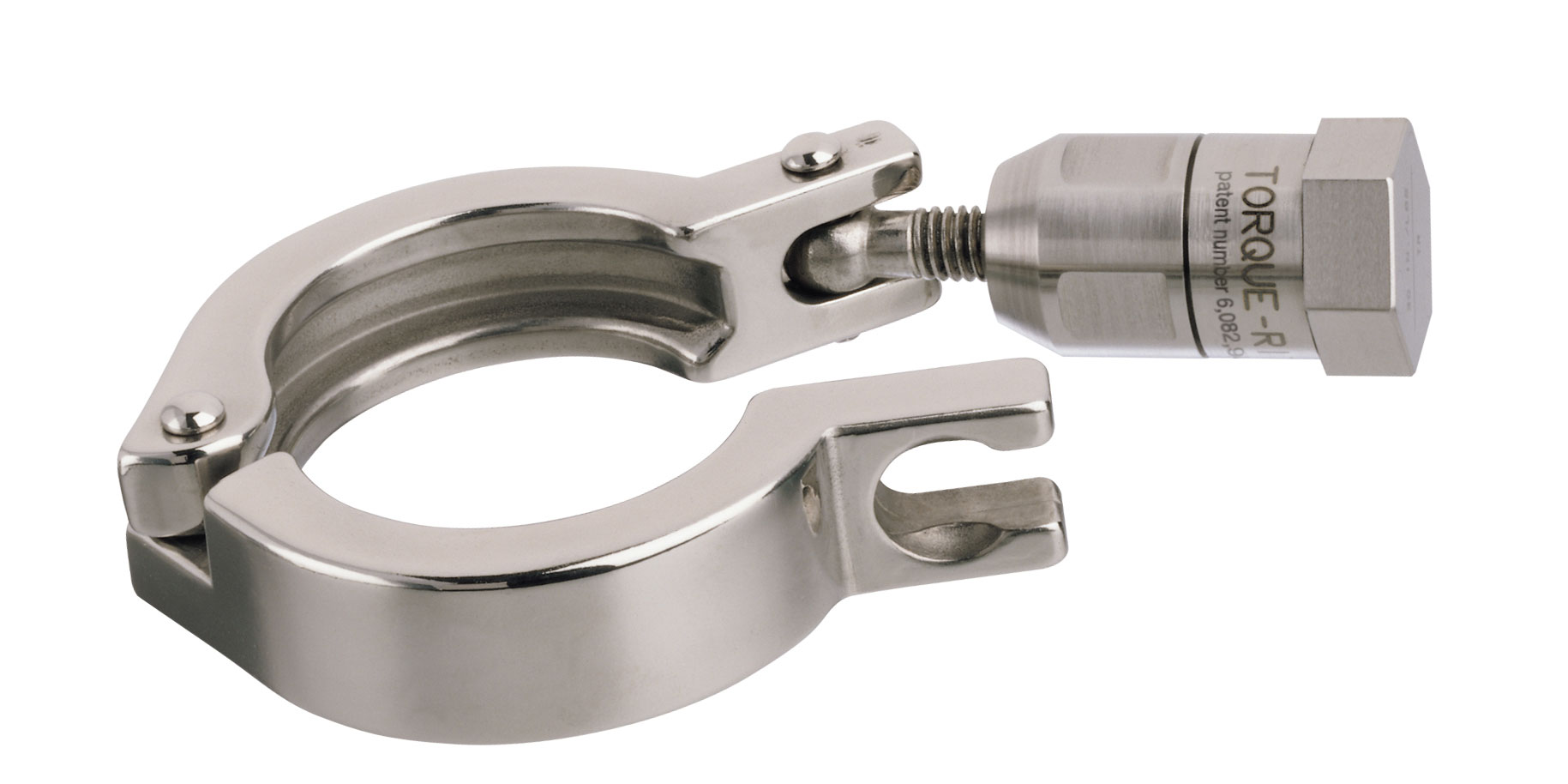 Clamp not included
Torque Tee And Accessories
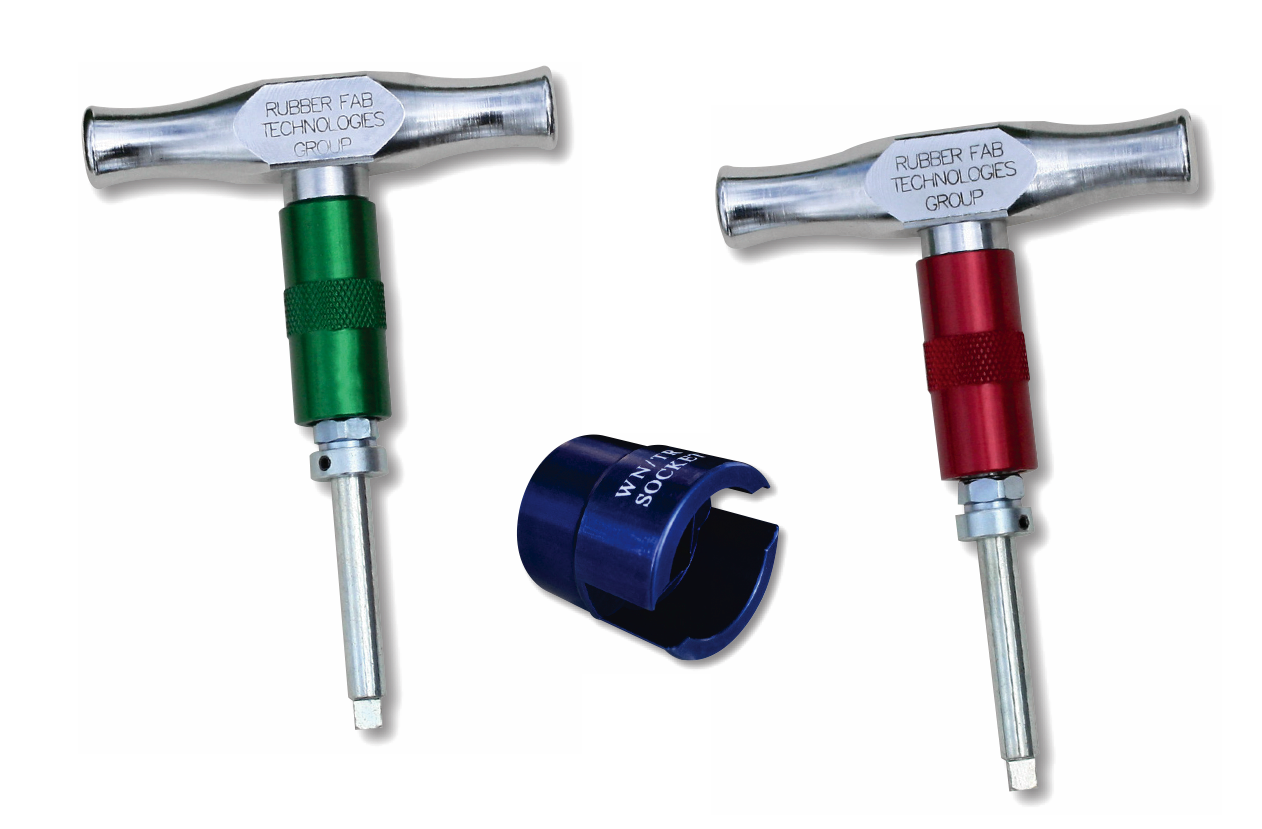 Designed to aid in clamp installation and removal
Creates effective tightening leverage and aids in reaching tight spaces
Works with Torque-Rite® and standard hinge clamp wing nuts
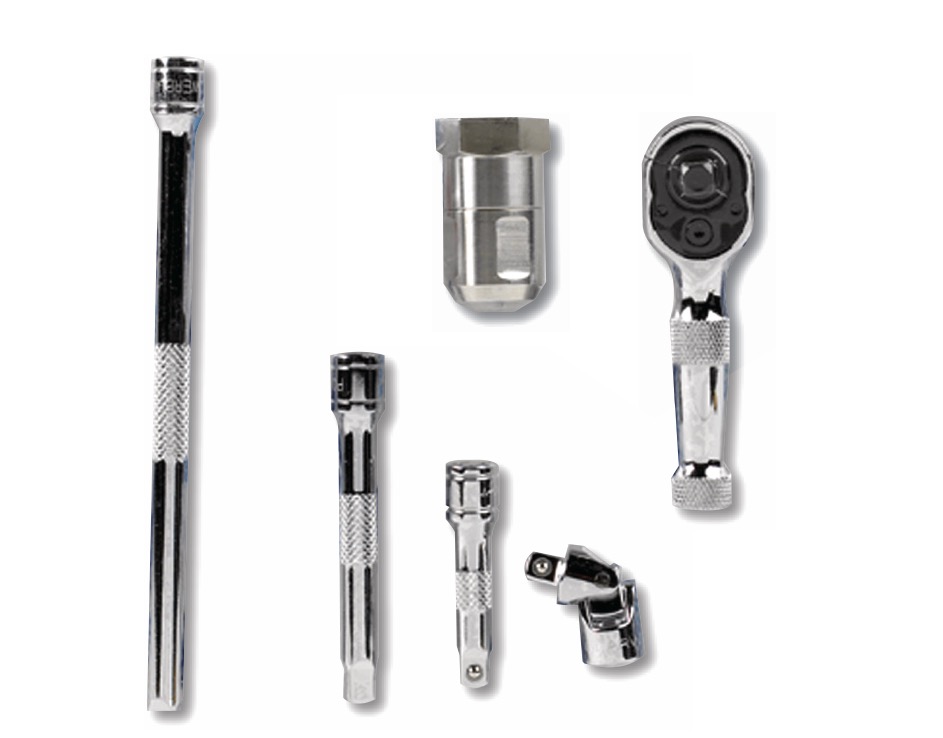